Jesus feeds 5,000 men
Mark 6:30-44
Jesus feeds 5,000 men
Mark 6:30-44
The only miracle recorded in all 4 Gospel accounts
(Mt. 14:13-21 | Luke 9:10-17 | John 6:1-15 )
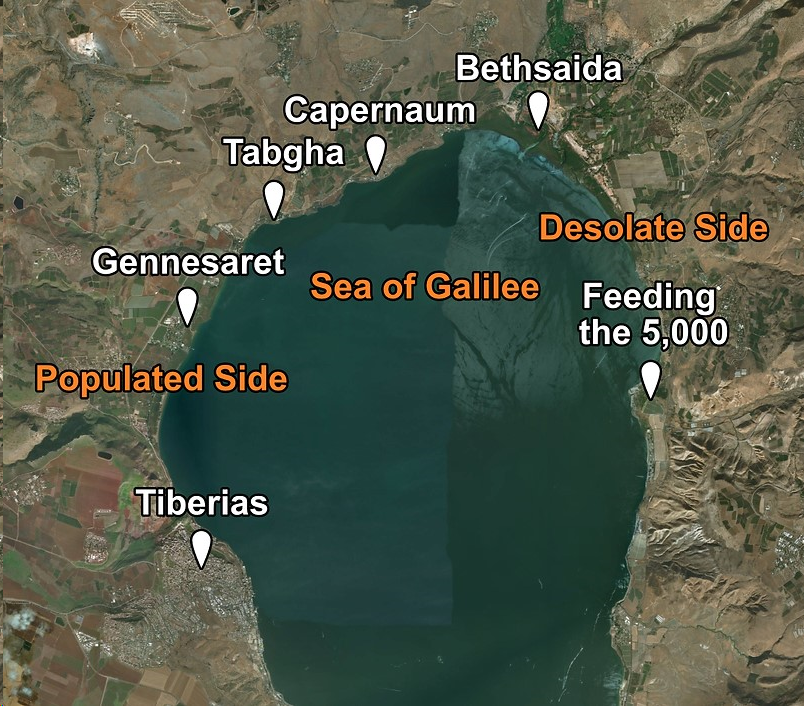 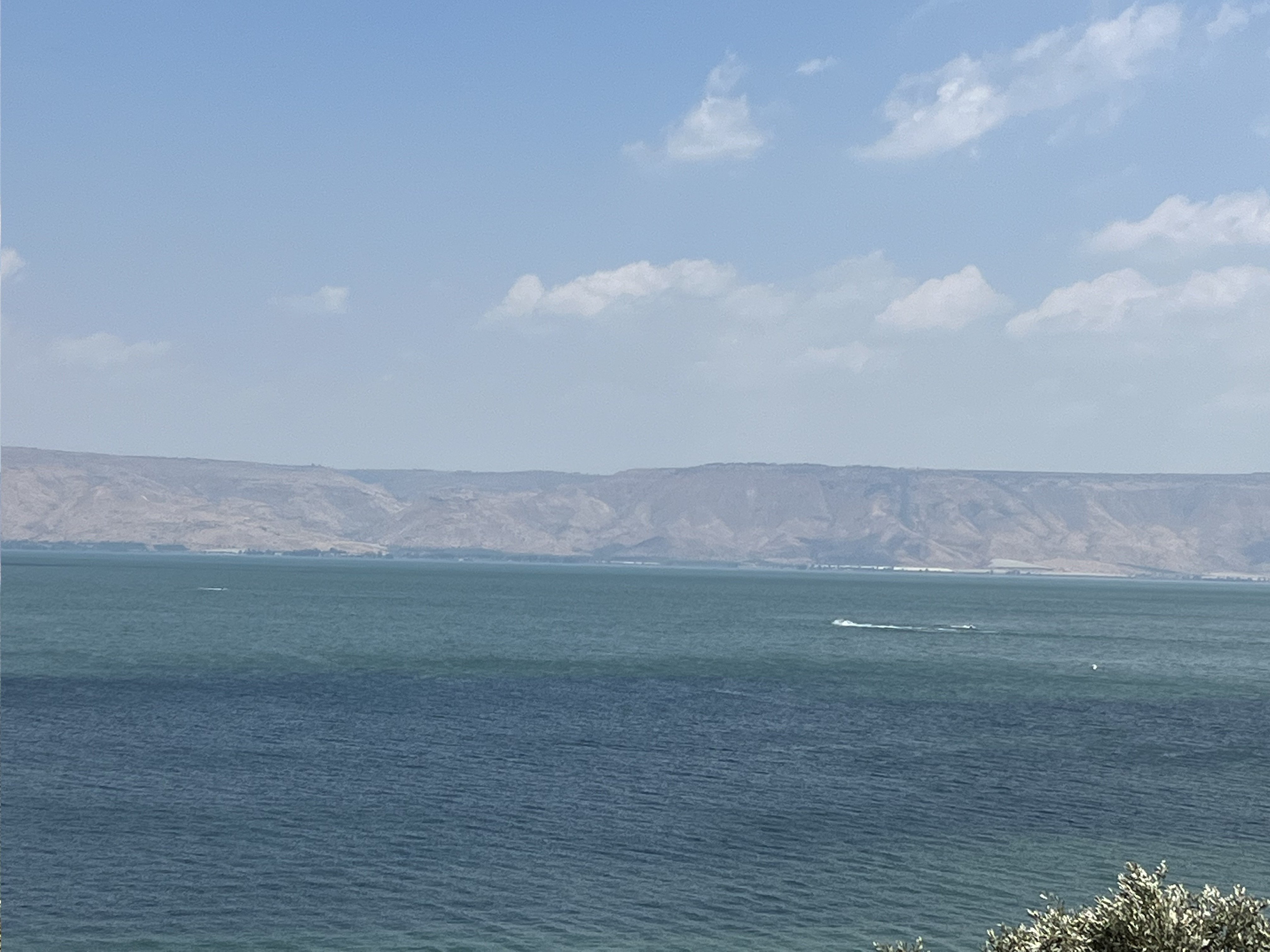 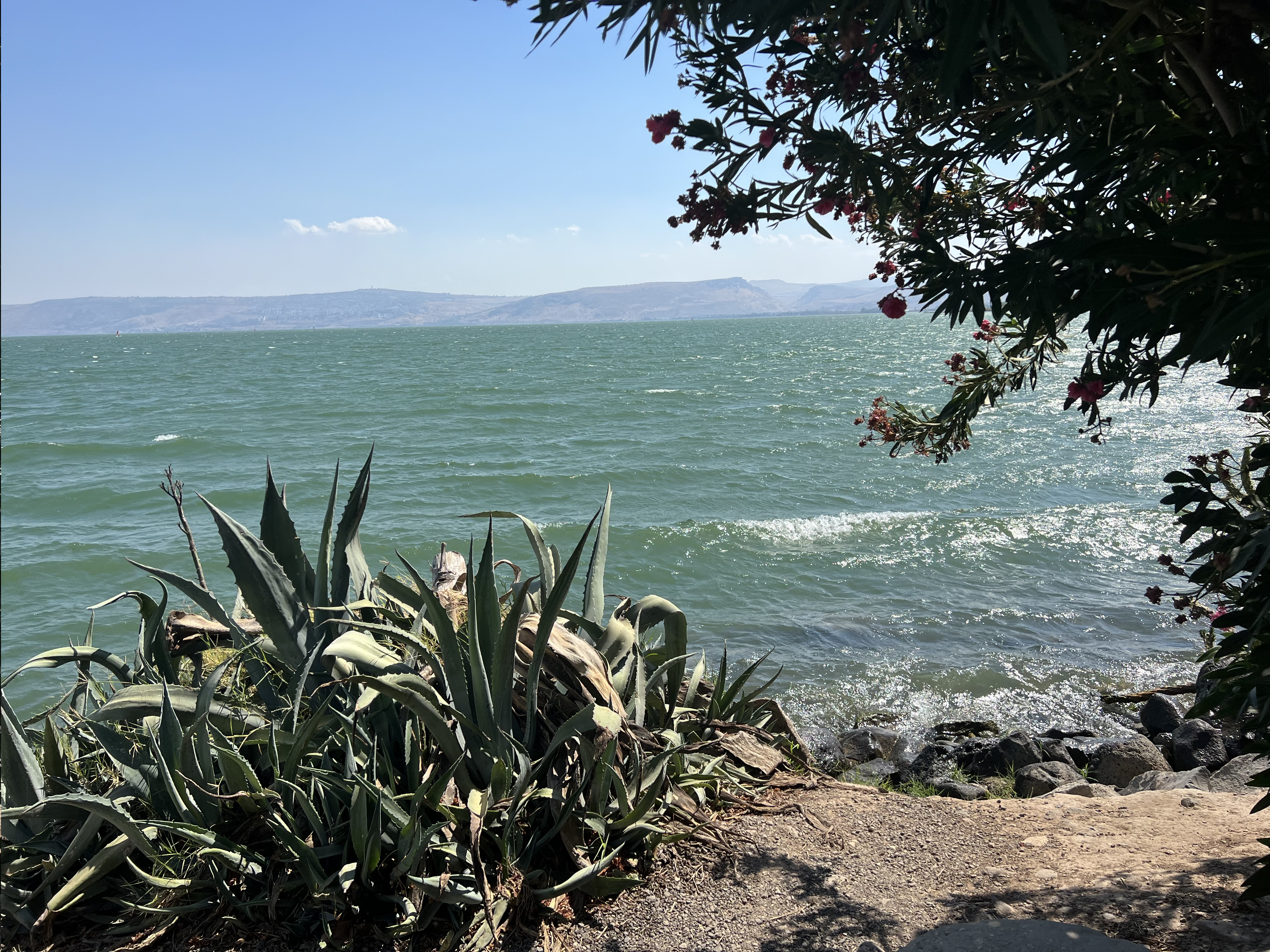 Who’s there and what did they know?
Who’s there and what did they know?
The crowd
	- Experiencing Jesus’ compassion, healing, teaching
Who’s there and what did they know?
The crowd
	- Experiencing Jesus’ compassion, healing, teaching
The disciples
	- awareness of the situation; world’s focus
Who’s there and what did they know?
The crowd
	- Experiencing Jesus’ compassion, healing, teaching
The disciples
	- awareness of the situation; world’s focus
The little boy
	- 2 fish and 5 loaves in his lunch bag
Who’s there and what did they know?
The crowd
	- Experiencing Jesus’ compassion, healing, teaching
The disciples
	- awareness of the situation; world’s focus
The little boy
	- 2 fish and 5 loaves in his lunch bag
Jesus
	- “He already knew what he was going to do”
Feeding Of 5000 | Thinking During Great Need
JESUS
THE DISCIPLES
Feeding Of 5000 | Thinking During Great Need
JESUS
THE DISCIPLES
Little Boy
My little “Am I…” statements
My little “Am I…” statements
The crowd
	- Seeking Jesus?  What did I come to see?
My little “Am I…” statements
The crowd
	- Seeking Jesus?  What did I come to see?

The disciples
	- trying to solve issues in my abilities or in faith in the Lord?
My little “Am I…” statements
The crowd
	- Seeking Jesus?  What did I come to see?

The disciples
	- trying to solve issues in my abilities or in faith in the Lord?

The little boy
	- Unaware of what Jesus is going to do through me?
John
John 6:35
	“Jesus said to them, ‘I am the bread of life.  The one who comes to me will never become hungry, and the one who believes in me will never become thirsty.’”

John 7:38
	“Whoever believes in me, as scripture says, rivers of living waters will flow through them.”
The Pathway
Be devoted to God’s WordDiscipleship Pathway
Be Devoted to FellowshipSmall Groups
Be Active in Corporate Worship and PrayerSunday Worship | Calls to Prayer
Love Those Different than YourselfBilingual Ministry | Hospitality
Find Calling and Serve the KingdomMinistry Teams | Missions
Win the Lost, Especially the Next GenerationKids & Youth Ministry | Personal Witnessing | Outeach
Daily walk
Daily walk
Quiet time in PRAYER, alone, still…
	- meditation and a conversation
	- thanksgiving first before petitions
Daily walk
Quiet time in PRAYER, alone, still…
	- meditation and a conversation
	- thanksgiving first before petitions

Word of God…
	- go wherever he takes you; read, ponder, reread
Daily walk
Quiet time in PRAYER, alone, still…
	- meditation and a conversation
	- thanksgiving first before petitions

Word of God…
	- go wherever he takes you; read, ponder, reread

Take one small step yielding to the nudge of God
What is the best I have of me, to sacrifice for the greatness of God within me?
What’s in your lunch bag?
What’s in your lunch bag?
Time – 
	- to seek Jesus, to listen all day; a desire to hear 		his authority; focused - not aware of hunger (crowd)
What’s in your lunch bag?
Time – 
	- to seek Jesus, to listen all day; a desire to hear 		his authority; focused - not aware of hunger (crowd)
Talents – 
	- skills, knowledge – how do you feed them?; logical, 	sensible, worldly discernment to situation (disciples)
What’s in your lunch bag?
Time – 
	- to seek Jesus, to listen all day; a desire to hear 		his authority; focused - not aware of hunger (crowd)
Talents – 
	- skills, knowledge – how do you feed them?; logical, 	sensible, worldly discernment to situation (disciples)
Treasures –
	- Do I have enough for me if I give it all away; am I aware 	of what He can do with what I have (boy)
“Beware of paying to much attention or going back to what you were or what you know how to do when God wants you to be something you’ve never been before”
Things to pray about…
Things to pray about…
Am I seeking him, running after him, am I following? And for what?  “He had compassion on them, healed them, welcomed them, taught them about the Kingdom of God”
Things to pray about…
Am I seeking him, running after him, am I following? And for what?  “He had compassion on them, healed them, welcomed them, taught them about the Kingdom of God”

Am I thinking, solving, striving to do life logically, common sensibly, worldly?  Where do you get your truth from?
Things to pray about…
Am I seeking him, running after him, am I following? And for what?  “He had compassion on them, healed them, welcomed them, taught them about the Kingdom of God”

Am I thinking, solving, striving to do life logically, common sensibly, worldly?  Where do you get your truth from?

What’s in your lunch bag, freely given to the Lord, that he will do the impossible through you?
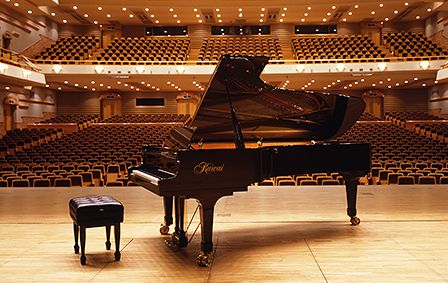